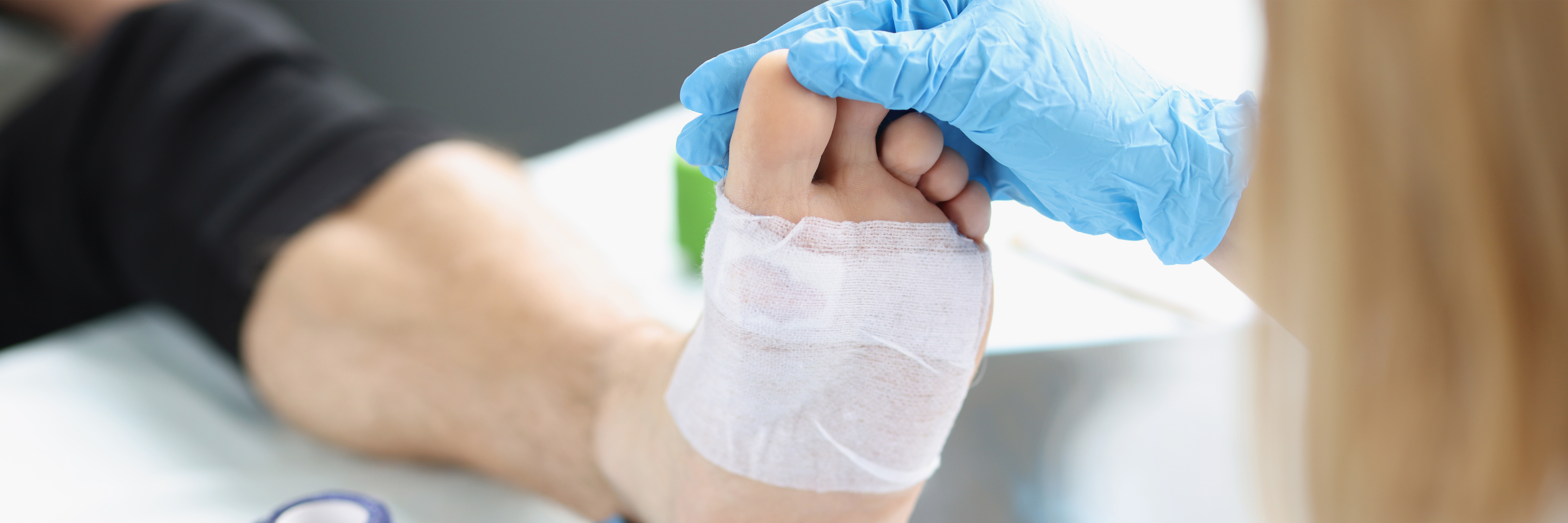 TIME –Struktureret sårvurdering
Tematik i generelle sårprincipper
Version 1. 19.12.2024.
1
1
[Speaker Notes: TIME er en model, der er udviklet med henblik på at give mulighed for en struktureret vurdering af såret. 

Modellen er internationalt accepteret. 

TIME bør benyttes til vurdering af alle sår, især dem der ikke følger den normale sårheling. 

Brugen af TIME-modellen bidrager til, udvikling af behandlingsplaner, som effektivt lægger op til sårheling.]
Forbedring af sårvurdering igennem helhed – TIME
2
[Speaker Notes: En sårvurdering inkluderer en årsag og en diagnose, men man skal samtidig have blik og inkluderer det holistiske aspekt (Se læringsmaterialet om den holistiske sårvurdering).

TIME kan benyttes til at sikre din dokumentation, da såret beskrives struktureret og er med til at give din kollega de bedste muligheder for at kunne vurderer sårets udvikling. TIME kan sammenholdes med billeder igennem Pleje.net. 

TIME skaber struktur for udviklingen af mål og handlingsanvisninger ved at give en klar "opskrift" på, hvilke produkter der er mest gavnlige til sårbehandling. Samtidig er det med til at give en klar indikation for, hvornår der skal justeres i handlingsanvisningen.]
TIME og behandlingscirklen
TIME bør benyttes sammen med behandlingscirklen for optimering af sårbund 
Behandlingscirklen lægger vægt på helhedsbehandling og forebyggelse ved at vurdere patienten og få stillet en sårdiagnose
Såret vurderes med baggrund i TIME
Med inspiration fra Johansen, E. (2012)
3
[Speaker Notes: Følgende slide viser bogstaverne og deres betydning.]
4
[Speaker Notes: Hvert bogstav står for et centralt element, der skal vurderes og beskrives. 
På de følgende slides vil vi gennemgå hvert enkelt bogstav.

Det kan være, at der findes lommekort eller lignende, der understøtter den sundhedsfaglige i vurderingen af et sår på jeres arbejdsplads. Undersøg dette og inkluder evt. også dette i undervisningen.]
T
Tissue - væv
Vurder tilstanden af vævet i sårbunden: 
Sundt væv er afgørende for sårheling 

Hvor stort er såret?:
Størrelsen er vigtig i vurderingen af frem- eller tilbagegang

Sårsmerter:
Det har stor betydning for sårhelingen og samarbejdet med borgeren - fysisk og psykisk velvære
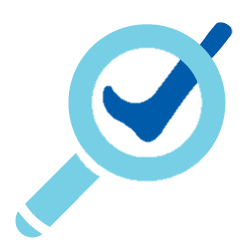 5
[Speaker Notes: Vævets udseende: Hvordan ser vævet ud? Er der nogen synlige ændringer?

Farve: Hvilken farve har vævet? Er det normalt, eller er der tegn på misfarvning, som kan indikere infektion eller dårlig blodcirkulation?

Struktur: Hvordan føles vævet? Er det glat, ujævnt eller på anden måde ændret?

Underminering: Er der områder under vævet, der er svækket eller hævet? Dette kan indikere dybere skader.

Størrelse: Hvad er sårets eller vævets størrelse? Er det stabilt, eller ændrer det sig over tid?

Konsistens: Føles vævet hårdt, fibrøst, læderagtigt eller blødt? Dette kan give indikationer om helingsprocessen og vævets tilstand.


Sårsmerters centrale punkter:
Indikator for tilstand: Smerte kan være en indikator for inflammation, infektion eller komplikationer, hvilket kan kræve hurtigere intervention.
Begrænset mobilitet: Alvorlige smerter kan føre til begrænset bevægelse, hvilket kan hæmme blodcirkulationen og forsinke heling.
Stress og angst: Smerte kan øge stress og angst, hvilket igen kan påvirke immunforsvaret og helingshastigheden negativt.
Behandlingseffektivitet: God smertebehandling kan forbedre patientens komfort og samarbejdsvilje, hvilket fremmer en mere effektiv helingsproces.
At adressere sårsmerter er derfor afgørende for at sikre optimal heling og forbedre livskvaliteten.]
Beskrivelse af vævet - T
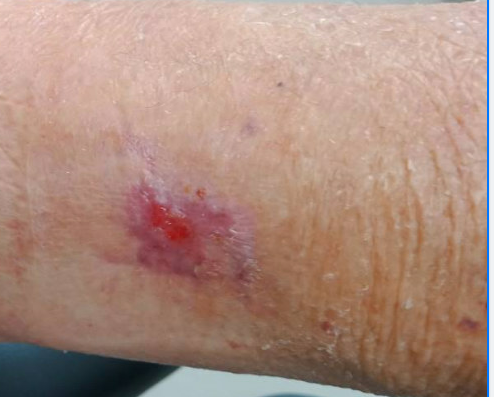 6
[Speaker Notes: Billede 1: Nekrose
Billede 2: Epiteliasering
Billede 3: Granulationsvæv og febrin]
Beskrivelse af vævet - T
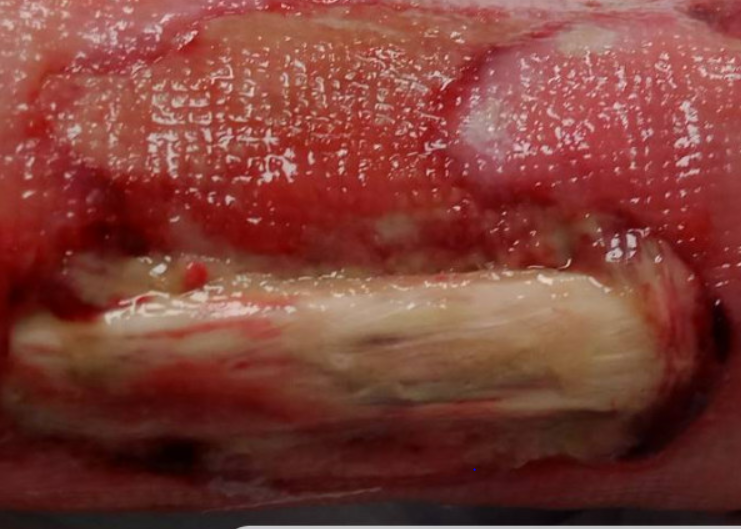 7
[Speaker Notes: Billede 1: Defekt cikatrice
Billede 2: Skinneben, sår med blottet knogle
Billede 3: Blottet sene på vrist]
Underminering/fistel 

Positionen noteres ud fra urskive, samt dybde og omfang-Sondering
Hvordan er vævets udseende i sårbunden? 

Nekrose, febrin, granulationsvæv, ujævnheder, farve og lugt.
Hvad er sårets fase?

inflammantion-, grannulations- og epitelfasen
Ødemer i sårbunden 

Ødemer ses som små lyse bobler
Sårets dybde 

Er der kontakt til muskelvæv, sene eller knogle?
Hvad skal man være opmærksom på ved vurdering af vævet?
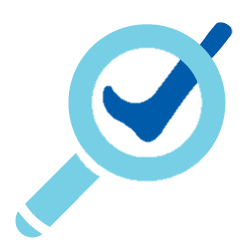 8
Underminering/fistel 

Positionen noteres ud fra urskive, samt dybde og omfang-Sondering
Hvordan er vævets udseende i sårbunden? 

Nekrose, febrin, granulationsvæv, ujævnheder, farve og lugt.
Hvad er sårets fase?

Inflammations- granulations- og epitelia-seringsfasen
Ødemer i sårbunden 

Ødemer ses som små lyse bobler
Sårets dybde 

Er der kontakt til muskelvæv, sene eller knogle?
Hvad skal man være opmærksom på ved vurdering af vævet?
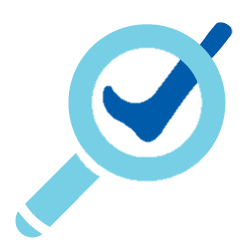 9
[Speaker Notes: De 3 faser 
Inflammationsfasen – oprensningsfasen
Granulationsfasen – opbygningsfasen
Epiteliseringsfasen – Modningsfasen 

Se materialet om sårhelingsprocessen.]
Underminering/fistel

Positionen noteres ud fra urskive, samt dybde og omfang -Sondering
Hvordan er vævets udseende i sårbunden? 

Nekrose, febrin, granulationsvæv, ujævnheder, farve og lugt.
Hvad er sårets fase?

Inflammations- granulations- og epitelia-seringsfasen
Ødemer i sårbunden 

Ødemer ses som små lyse bobler
Sårets dybde 

Er der kontakt til muskelvæv, sene eller knogle?
Hvad skal man være opmærksom på ved vurdering af vævet?
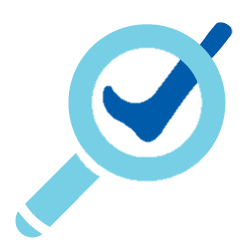 10
[Speaker Notes: Sårbunden er sjældent helt perfekt, der er ofte ujævnheder.]
Underminering/fistel

Positionen noteres ud fra urskive, samt dybde og omfang -Sondering
Hvordan er vævets udseende i sårbunden? 

Nekrose, febrin, granulationsvæv, ujævnheder, farve og lugt.
Hvad er sårets fase?

Inflammations- granulations- og epitelia-seringsfasen
Ødemer i sårbunden 

Ødemer ses som små lyse bobler
Sårets dybde 

Er der kontakt til muskelvæv, sene eller knogle?
Hvad skal man være opmærksom på ved vurdering af vævet?
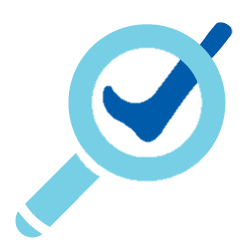 11
[Speaker Notes: Sårbunden er sjældent helt perfekt, der er ofte ujævnheder.]
Underminering/fistel 

Positionen noteres ud fra urskive, samt dybde og omfang -Sondering
Hvordan er vævets udseende i sårbunden? 

Nekrose, fibrin, granulationsvæv, ujævnheder, farve og lugt
Hvad er sårets fase?

Inflammations- granulations- og epitelia-seringsfasen
Ødemer i sårbunden 

Ødemer ses som små lyse bobler
Sårets dybde 

Er der kontakt til muskelvæv, sene eller knogle?
Hvad skal man være opmærksom på ved vurdering af vævet?
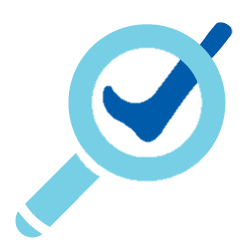 12
[Speaker Notes: Ødemer ses som små lyse bobler – hvorimod hypergranulationsvæv er røde. Er det forhøjet og rødt kan der være hypergranulation. 

Se materialet om sårets helingsproces.]
Underminering/fistel 

Positionen noteres ud fra urskive, samt dybde og omfang -Sondering
Hvordan er vævets udseende i sårbunden? 

Nekrose, fibrin, granulationsvæv, ujævnheder, farve og lugt
Hvad er sårets fase?

Inflammations- granulations- og epitelia-seringsfasen
Ødemer i sårbunden 

Ødemer ses som små lyse bobler
Sårets dybde 

Er der kontakt til muskelvæv, sene eller knogle?
Hvad skal man være opmærksom på ved vurdering af vævet?
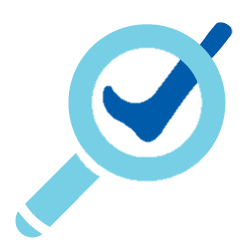 13
Underminering/fistel 

Positionen noteres ud fra urskive, samt dybde og omfang -Sondering
Hvordan er vævets udseende i sårbunden? 

Nekrose, fibrin, granulationsvæv, ujævnheder, farve og lugt
Hvad er sårets fase?

Inflammations-, granulations- og epitelia-seringsfasen
Ødemer i sårbunden 

Ødemer ses som små lyse bobler
Sårets dybde 

Er der kontakt til muskelvæv, sene eller knogle?
Hvad skal man være opmærksom på, ved vurdering af vævet
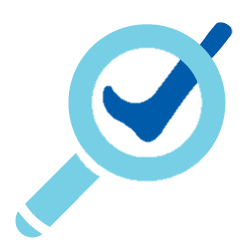 14
Sårsmerter en del af T´et
Sårsmerter refererer til den smerte, der opstår i forbindelse med et sår, hvilket kan skyldes flere faktorer som betændelse, nerveirritation eller tryk på det beskadigede væv

Smertevurdering er en del af behandlingen

Borgeren skal inddrages i vurderingen, da smerterne opleves
T
15
[Speaker Notes: Se materialet om sårsmerter. 

Sårsmertealgoritmen kan benyttes til at definerer hvilke smerter borgeren oplever i forbindelse med såret. Findes under ”Til kittellommen” på Dansk selskab for sårhelings hjemmeside. 
Dansk Selskab for Sårheling – Dansk Selskab for Sårheling (lokaliseret 22.1.25)]
Infektion
Infektionstegn:
Varme, smerter, lugt, rødme, øget eksudat og manglende sårheling
Symptomvurdering:
Er der reel rødme, varme, hævelse og smerte i forhold til såret?
Eller er der blot en negativ udvikling i sårhelingen?
Biofilm:
Manglende sårheling kan også være tegn på biofilm – som er vanskeligt at identificere, da der ikke er nogle synlige tegn
I
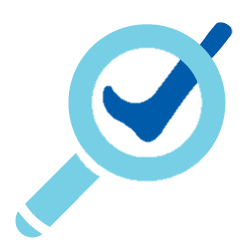 16
[Speaker Notes: Andet billed materiale – flere billeder hvor der er infektion af forskellige grader.  

Vigtige punkter om sår og infektion
Bakterier i sår:
Hurtigt efter sårskade vil bakterier være til stede i sårbunden. Vækst af bakterier fra sår er dog ikke ensbetydende med infektion
Bakterietal over 100.000 eller kolonidannende enheder per gram væv eller cm3 med pus er prædiktorer for sårinfektion i akutte sår 

Undgå unødig antibiotikabehandling:
Vær opmærksom på at skelne mellem de forskellige sårfaser ved vurdering af såret og behandlingsmuligheder.

Rødme
Rødmekarakteristik:
Lokalt: Skarpt afgrænset.
Markeres med tusch, for at vurderer udviklingen af infektion.
Systemisk: Vær opmærksom på eventuelle systemiske symptomer.
Observation af tilstødende symptomer:
Ved observation af rødme og andre symptomer er det vigtigt at se efter relaterede tegn.
Ved tvivl skal lægen kontaktes for eventuel podning.
Podning:
Podning skal først udføres efter sårrensning og debridering, da der altid vil være bakterier til stede.
Disse bakterier kan give et misvisende billede af vævets infektionstilstand og behovet for antibiotikabehandling.
Podninger bør kun tages fra åbenlyst inficerede sår og fra sår uden heling trods optimale forhold.
Blodprøver - Sammenholdes med øvrige symptomer:
CRP (C-reaktivt protein) et protein hvor koncentrationen stiger ved inflammation/infektion. 
Leukocytter er kroppens forsvar og koncentrationen stiger ligeledes ved bakterielle infektioner. 
Speciel opmærksomhed ved diabetes
Diabetes og infektionstegn:
Svækket inflammatorisk respons ved diabetes kan maskere infektionstegn.
Hyperglykæmi kan være tegn på infektion. 

Dannelsen af biofilm – ikke alle bakterier skaber infektion
Ved et sår opstår der hurtigt bakterier der binder sig til sårbunden. Bakterierne producerer en slimagtig beskyttende kapsel, der gør dem modstandsdygtige over for immunsystemet og antibiotika.
Indvirkning på sårheling
Hæmmet heling: Biofilm kan forsinke eller forhindre sårheling ved at beskytte bakterierne mod kroppens forsvar og behandlinger.
Vedvarende inflammation: Biofilm kan forårsage kronisk inflammation, hvilket kan lede til langvarige sår.
Diagnose og behandling
Behandlingsudfordringer: Standardbehandlinger som antibiotika er ofte mindre effektive mod bakterier i biofilm.
Alternativer inkluderer:
Debridering: Fjernelse af dødt væv og biofilm fra såret.
Skylning: Grundig skylning eller brus af såret er effektivt. Jo større mængde skyllevæske jo bedre.  
Produkter: Enkelte produkter menes at have indvirkning på biofilmen. 

Se materialet om sårrensning og debridering.]
Inficerede sår
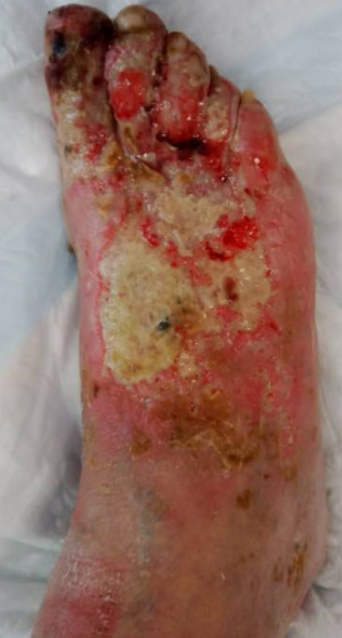 17
[Speaker Notes: Billede 1: Blandingssår
Billede 2 og 3: Diabetisk fodsår]
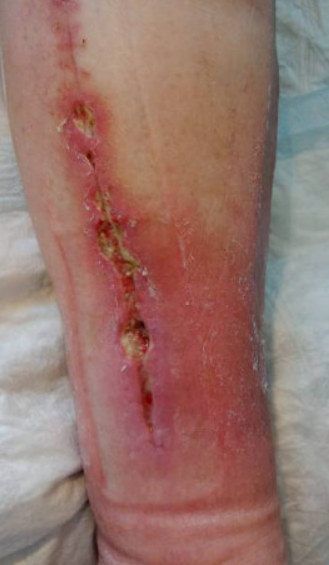 18
[Speaker Notes: Billede 1: Erysipelas
Billede 2: Inficeret cikatrice 
Billede 3: Inficeret gigtsår på tå]
Moisture - fugt
Vurdering af den anvendte forbinding

Sekretionsmængden 
Tør, lille, moderat og høj 

Identificer årsagen til eksudatmængden	
Infektion, ødemer, nekrose, såroverflade, fremmedlegemer 

Eksudatets udseende
Konsistens, farve og evt. lugt
M
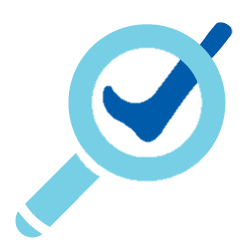 19
[Speaker Notes: Mængde
Mængden af sårsekret er subjektiv. Kan vurderes ud fra: Hyppighed af bandageskift/Behovet for skift
Usikkerhed: Uklart, hvor meget sekret forskellige bandager kan absorbere
Indikatorer: 
Hyppige skift → kan indikere øget væskedannelse.
Gennemsivning → kan indikere øget væskedannelse
Længere intervaller mellem skift → kan tyde på mindre væskedannelse.

Konsistens
Store mængder protein: Sekretet bliver klæbrigt og tykt (ved inflammation/infektion).
Små mængder protein: Sekretet er tyndtflydende, ofte med store mængder sekretion (ved ødemtilstande).

Lugt
Sårsekret har ofte en lugt, dette er naturligt, men ubehageligt lugt kan skyldes kritisk kolonisering, infektion, nekrotisk væv eller fistler.]
Såreksudat
Fibrinøs eksudat

Væske med fibrin, hvilket indikerer en aktivering af koagulationssystemet
Serøs eksudat
Klar, gullig (amber) væske
Purulent eksudat

Pusfyldt eksudat
der indeholder mange døde celler, især neutrofile
Seroanginøs eksudat Klar, pink til mere rødlig, erythrocytter
Den væske, som vores krop udskiller gennem sår, og som kan hjælpe med at afgøre, om der er komplikationer, f.eks. en infektion eller et problem med helingsprocessen.
20
[Speaker Notes: Beskrivelse af de forskellige typer eksudat

Essentielt at forholde sig til farven og lugten - ikke nødvendigvis vigtigt at bruge fagtermerne]
Såreksudat
Fibrinøs eksudat

Væske med fibrin, hvilket indikerer en aktivering af koagulationssystemet
Seroanginøs eksudat Klar, pink til mere rødlig, erythrocytter
Purulent eksudat

Pusfyldt eksudat
der indeholder mange døde celler, især neutrofile
En væske, som vores krop udskiller gennem sår, og som kan hjælpe med at afgøre, om der er komplikationer, f.eks. en infektion eller et problem med helingsprocessen.
Serøs eksudat
Klar, gullig (amber) væske
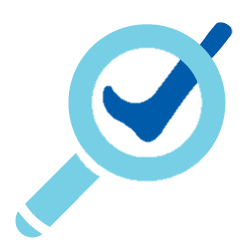 21
Såreksudat
Fibrinøs eksudat

Væske med fibrin, hvilket indikerer en aktivering af koagulationssystemet
Serøs eksudat
Klar, gullig (amber) væske
Purulent eksudat

Pusfyldt eksudat der indeholder mange døde celler, især neutrofile
Seroanginøs eksudat Klar, pink til mere rødlig, erythrocytter
En væske, som vores krop udskiller gennem sår, og som kan hjælpe med at afgøre, om der er komplikationer, f.eks. en infektion eller et problem med helingsprocessen.
22
[Speaker Notes: Rosa/rød: Indikerer røde blodlegemer fra beskadigede kapillærer.]
Såreksudat
Fibrinøs eksudat

Væske med fibrin, hvilket indikerer en aktivering af koagulations-systemet
Purulent eksudat

Pusfyldt eksudat der indeholder mange døde celler, især neutrofile
Seroanginøs eksudat Klar, pink til mere rødlig, erythrocytter
Serøs eksudat
Klar, gullig (amber) væske
En væske, som vores krop udskiller gennem sår, og som kan hjælpe med at afgøre, om der er komplikationer, f.eks. en infektion eller et problem med helingsprocessen.
23
[Speaker Notes: Grumset, mælkefarvet: Indikerer store mængder fibrin evt. på grund af begyndende inflammation/infektion.]
Såreksudat
Fibrinøs eksudat

Væske med fibrin, hvilket indikerer en aktivering af koagulations-systemet
Serøs eksudat
Klar, gullig (amber) væske
Purulent eksudat

Pusfyldt eksudat der indeholder mange døde celler, især neutrofile
Seroanginøs eksudat Klar, pink til mere rødlig, erythrocytter
En væske, som vores krop udskiller gennem sår, og som kan hjælpe med at afgøre, om der er komplikationer, f.eks. en infektion eller et problem med helingsprocessen.
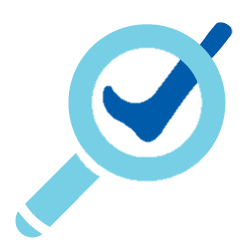 24
[Speaker Notes: Grønlig: Kan skyldes Pseudomonas aeruginosa.
Grå/sort: Ses ved behandling med sølvprodukter
Purulent eksudat kan være tegn på infektion.]
Hvordan er fugtigheden?
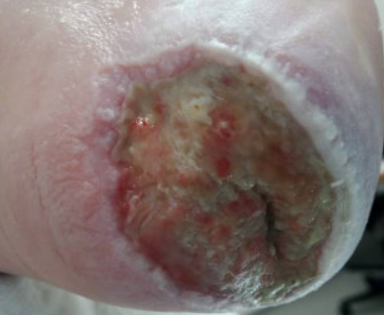 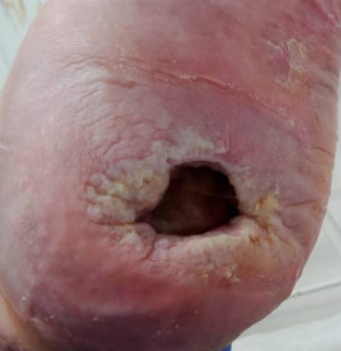 25
[Speaker Notes: Billede 1 illustrerer fodballe
Billede 2 og 3 illustrerer hælen]
26
[Speaker Notes: Billede 1: Nates
Billede 2: Skinneben]
Edge - sårkanter
Refererer til sårkanterne og det omkringliggende væv

Sår heler fra kanterne og ind imod midten

Udseende:
Macereret, hævet, rullende, undermineret, kallositet, tørre eller sunde sårkanter

Et sår kan have mere end et problem ved sårkanten, som kræver forskellige interventioner/ handlinger
E
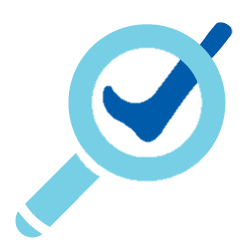 27
[Speaker Notes: Det er vigtigt at vurdere, hvordan disse områder ser ud, da det giver indikationer på sårheling og eventuelle problemer.
Macereret: Hvid, blød og svag hud pga. overskydende fugt.
Hævet: Tegn på betændelse; mulig infektion.
Undermineret: Indikerer dybere skader.
Rullende: Buede eller ujævnheder kan indikere, at vævet ikke er fastgjort ordentligt til underliggende strukturer.
Kallositet/hård hud: Tyk hud pga. tryk/friktion.
Tørre: Dehydrering - indikere mangel på fugt.
Sunde kanter: Veldefineret og jævne, glatte, uden rødme eller hævelse med fin tilknytning til underlæggende væv.
Sunde kanters farve:
Rosa eller lyserød: Nyttigt epitelvæv er typisk rosa eller lyserød, hvilket indikerer, at det er sundt og iltet.
Blåviolet kant: Ind imellem ses en blåviolet kant omkring såret, som indikerer, at helingen er i gang.]
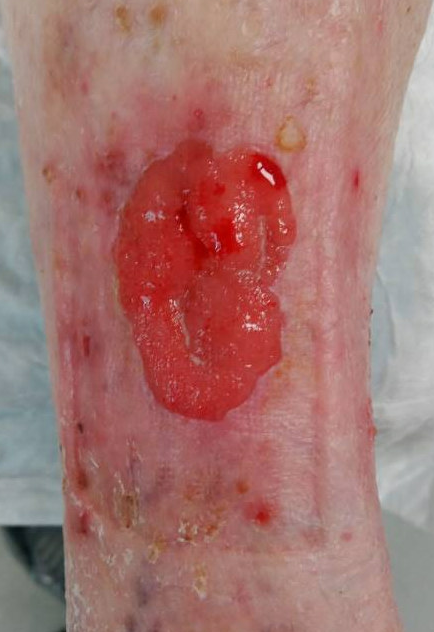 28
[Speaker Notes: Sårkanter
Billede 1: Tå med kallositet 
Billede 2: Tå efter debridering. 
Billede 3: Epitalisering med begyndende hypergranulation.]
Edge - sårkanter
Husk omgivelserne ikke kun de
 nære kanter

Beskrivelse af huden omkring såret og i området:

Eksem, flaget, allergisk reaktion eller tilpas
Sensibilitet - neuropati
Ødemer – vurder behov for kompression
E
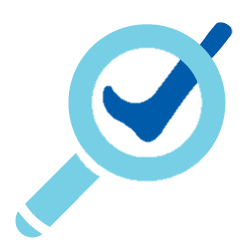 29
[Speaker Notes: Henvis til undervisningsmaterialet om ”Hudens opbygning”:
Huden omkring såret:
Eksem: Rødme og kløe; påvirker heling.
Flaget: Skællende hud; kan indikere irritation.
Allergisk reaktion: Rødme og hævelse; mulig reaktion på produkter.
Tilpas: Sund hud uden irritation; godt for heling.
Kompression er en lægeordination.]
Huden omkring
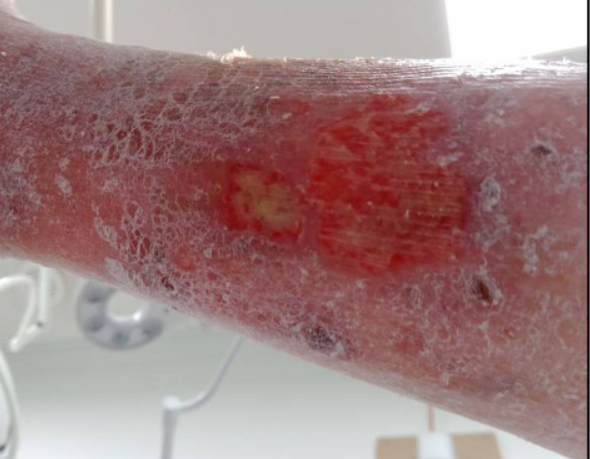 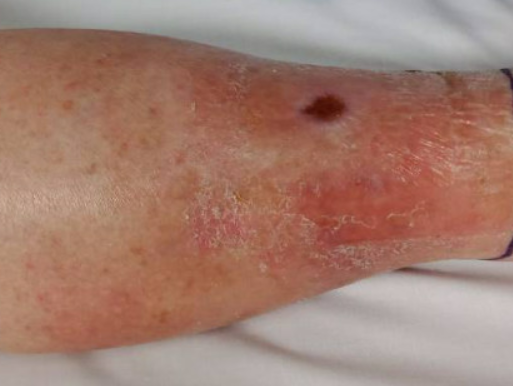 30
[Speaker Notes: Illustrer venøs insufficiens]
Dokumentation via TIME
31
[Speaker Notes: Ved at følge TIME-modellen kan sundhedspersonale skabe en systematisk og grundig dokumentation, der understøtter effektiv sårpleje og forbedrer kommunikationen blandt sundhedsfaglige medarbejdere.


Afhængigt af omsorgssystem og dokumentationspraksis på jeres arbejdsplads kan der udvikles skemaer i journalskemaet – men det er altid en mulighed at skrive bogstaverne. 
Pleje.nets vurderinger kan kopieres og journaliseres i ens omsorgssystem. 

TIME vurderingen viderefører os til hvilke handlinger der skal udføres.]
Mål og handlingsanvisning
Hvad er sårdiagnosen?

Hvad er målet for såret?
32
[Speaker Notes: Mål og handlingsanvisninger justeres ud fra vurderingen via TIME.

Husk opfølgnings dato og evt. teleopfølgning via Pleje.net.]
Handlingsanvisning
Kontinuerlig vurdering, der integrerer TIME-modellen, fokuserer på helhedsbehandling ved at vurdere borgeren, såret og behandlingsplanen

Samtidig er der fokus på forebyggelse, når såret er helet
33
[Speaker Notes: Vurderingen og justeringen af behandlingsplanen sker ud fra TIME- modellen og behandlingscirklen.]
Behandlingsplan
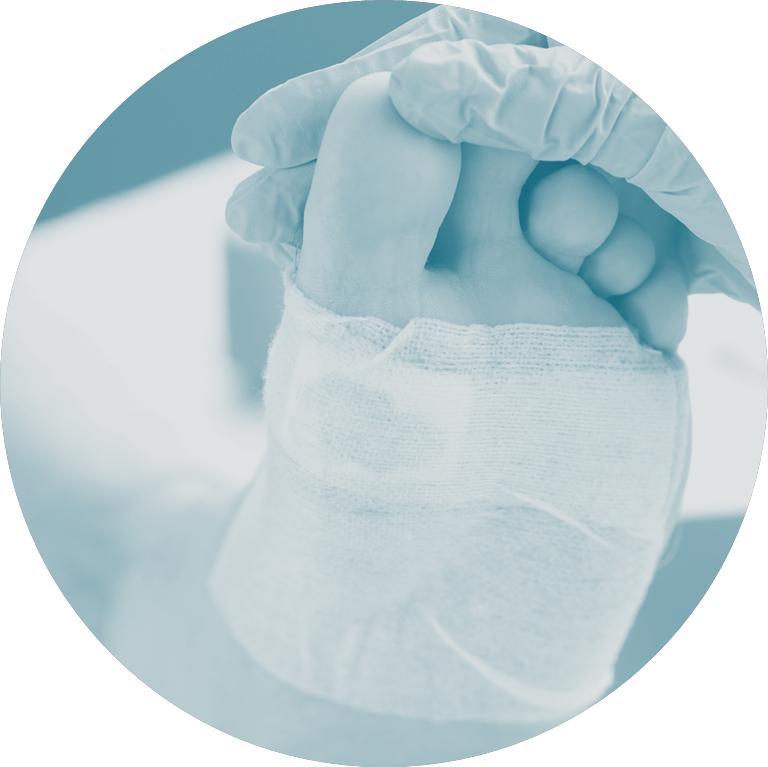 Indeholder:
Plan for smertelindring
Rensemetode
Debrideringsmetode
Såromgivelserne
Bandagering
Kompression
Frekvens for sårbehandling
Plan for ny vurdering
34
[Speaker Notes: Husk kompression er lægeordineret. 

Se læringsmateriale om kompression.]
Referencer
Melby, B. Ø. Sårhelingsprocessen, I: Bermark, S., & Melby, B. Ø.(2017). Sår og sårbehandling – en grundbog i sygepleje. København: FADL’s Forlag.

Bermark, S. Sårvurdering, I: Bermark, S., & Melby, B. Ø.(2017). Sår og sårbehandling – en grundbog i sygepleje. København: FADL’s Forlag

Johansen, E. (2012). Struktureret vurdering af sår med TIME-modellen. Sygeplejersken, 2012(6), 69-75

Dansk Selskab for Sårheling – Dansk Selskab for Sårheling lokaliseret d. 22.1.25
Sårinfektioner - Lægehåndbogen på sundhed.dk  lokaliseret d. 22.1.25
35
Udviklet af Katrine Højager Hansen,Sårsygeplejerske og Kvalitetskoordinator, Næstved KommuneI samarbejde med Sundhedsstrategisk Planlægningwww.regionsjaelland.dk/saarbehandling
36